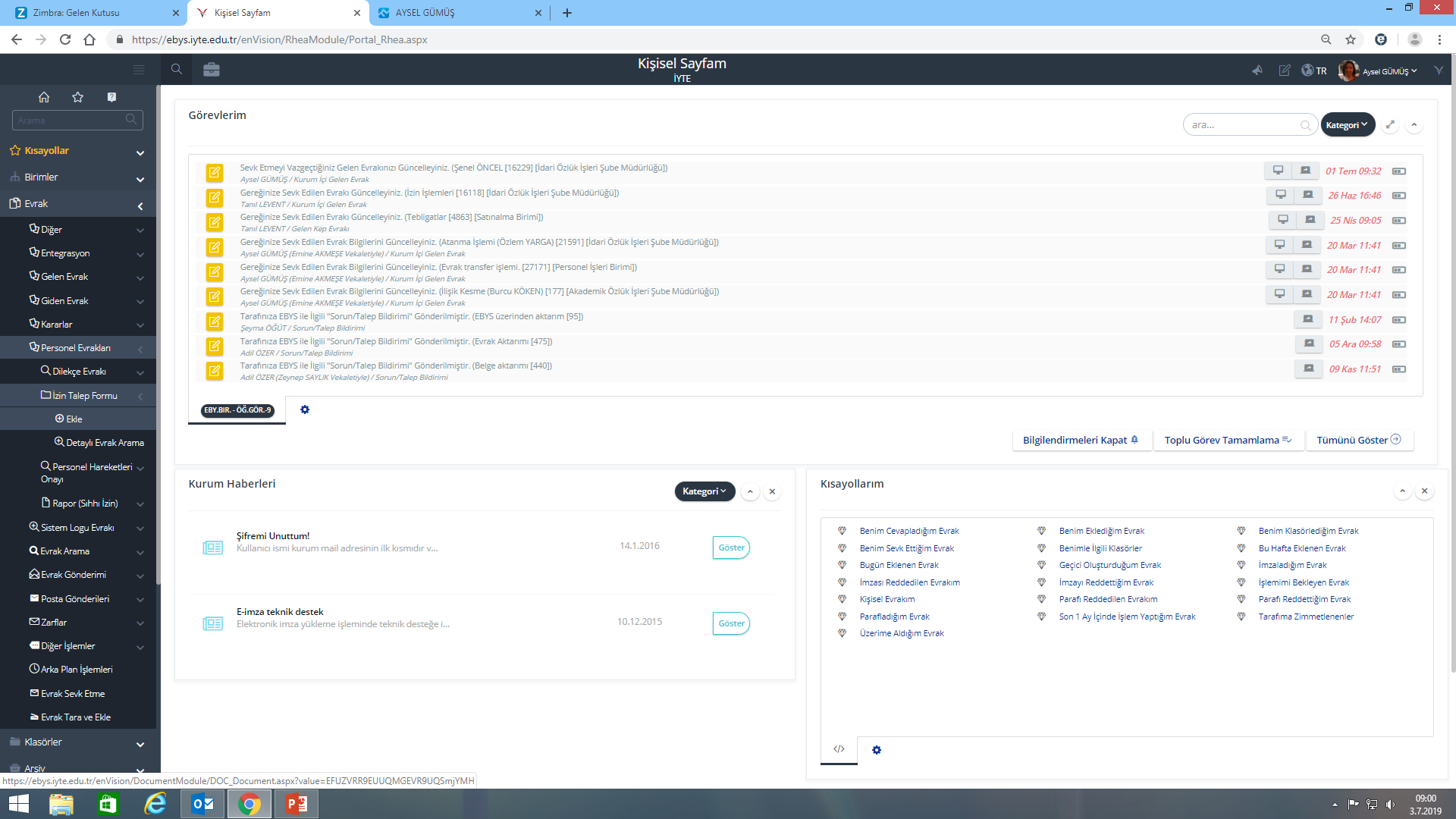 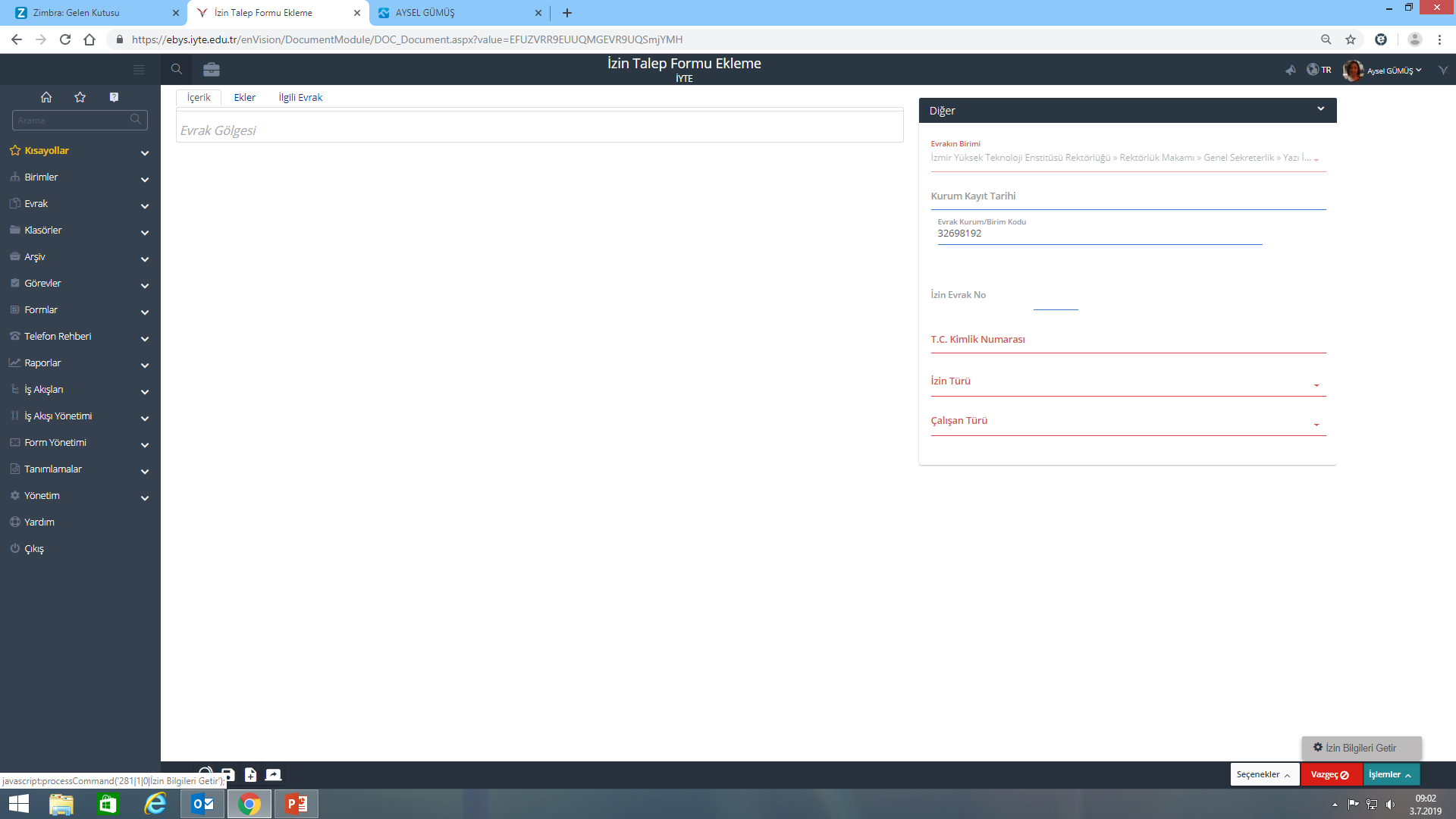 [Speaker Notes: İzin dolduracak olan personel  TC kimlik nosunu girecek.]
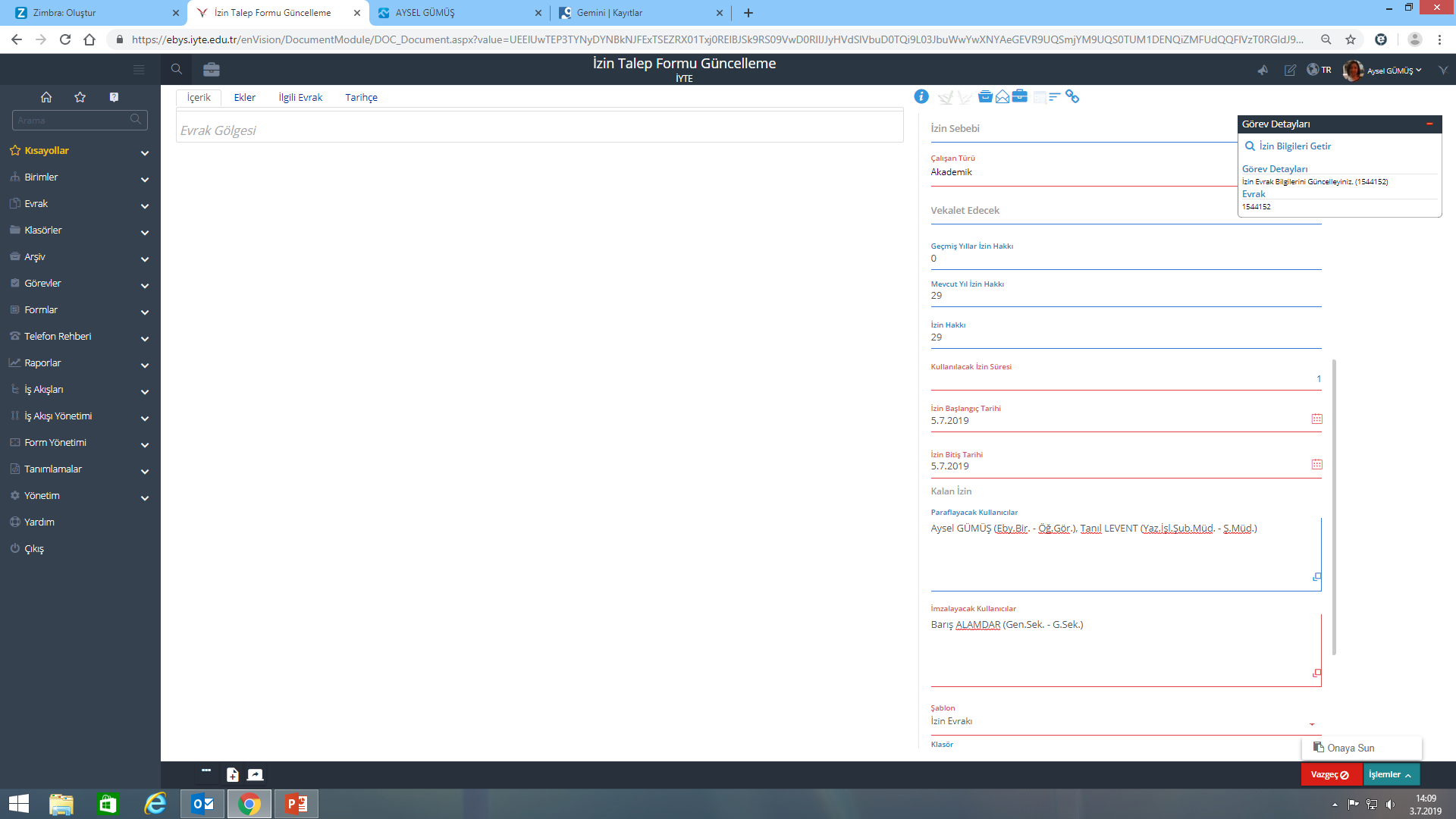 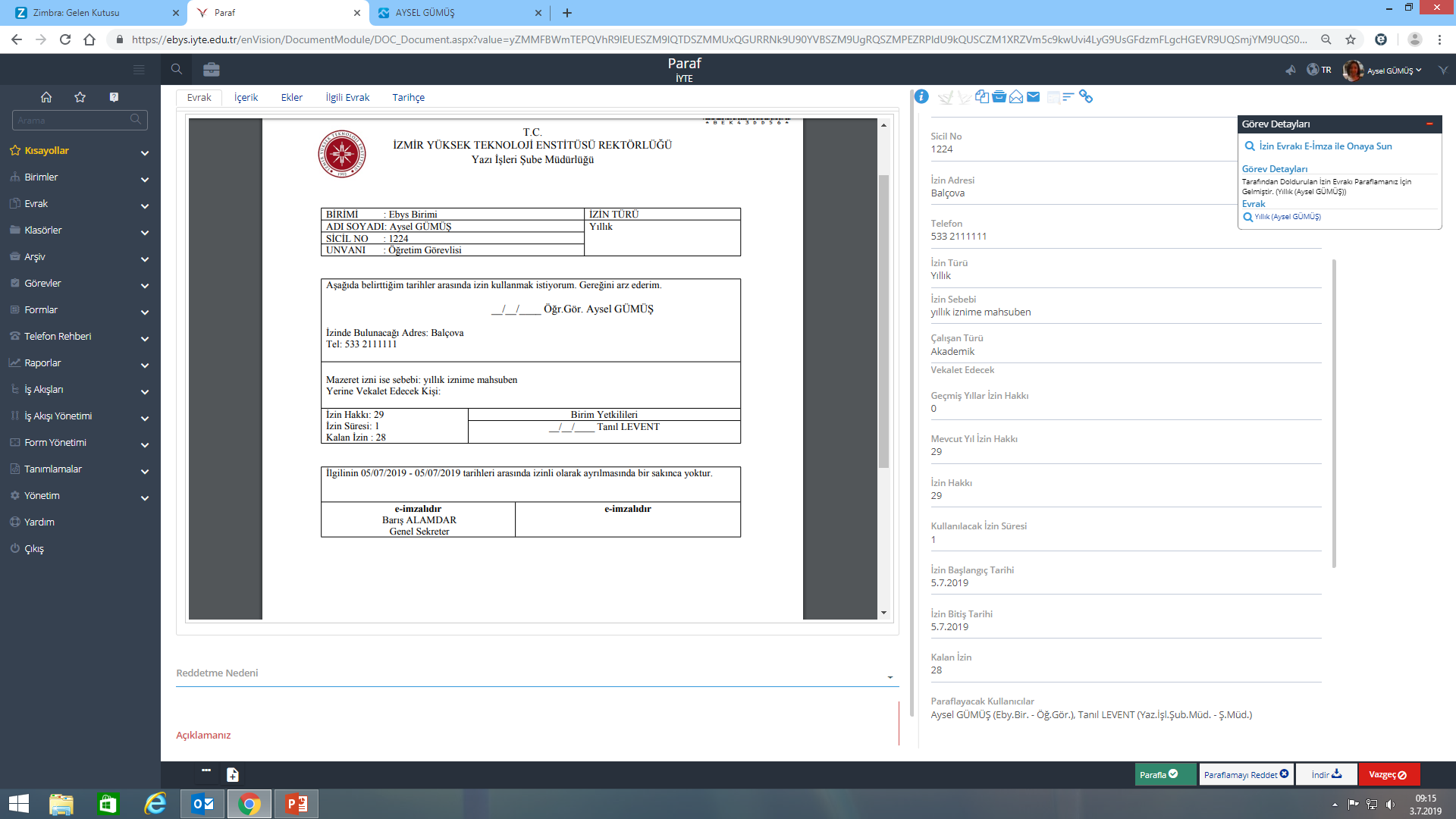 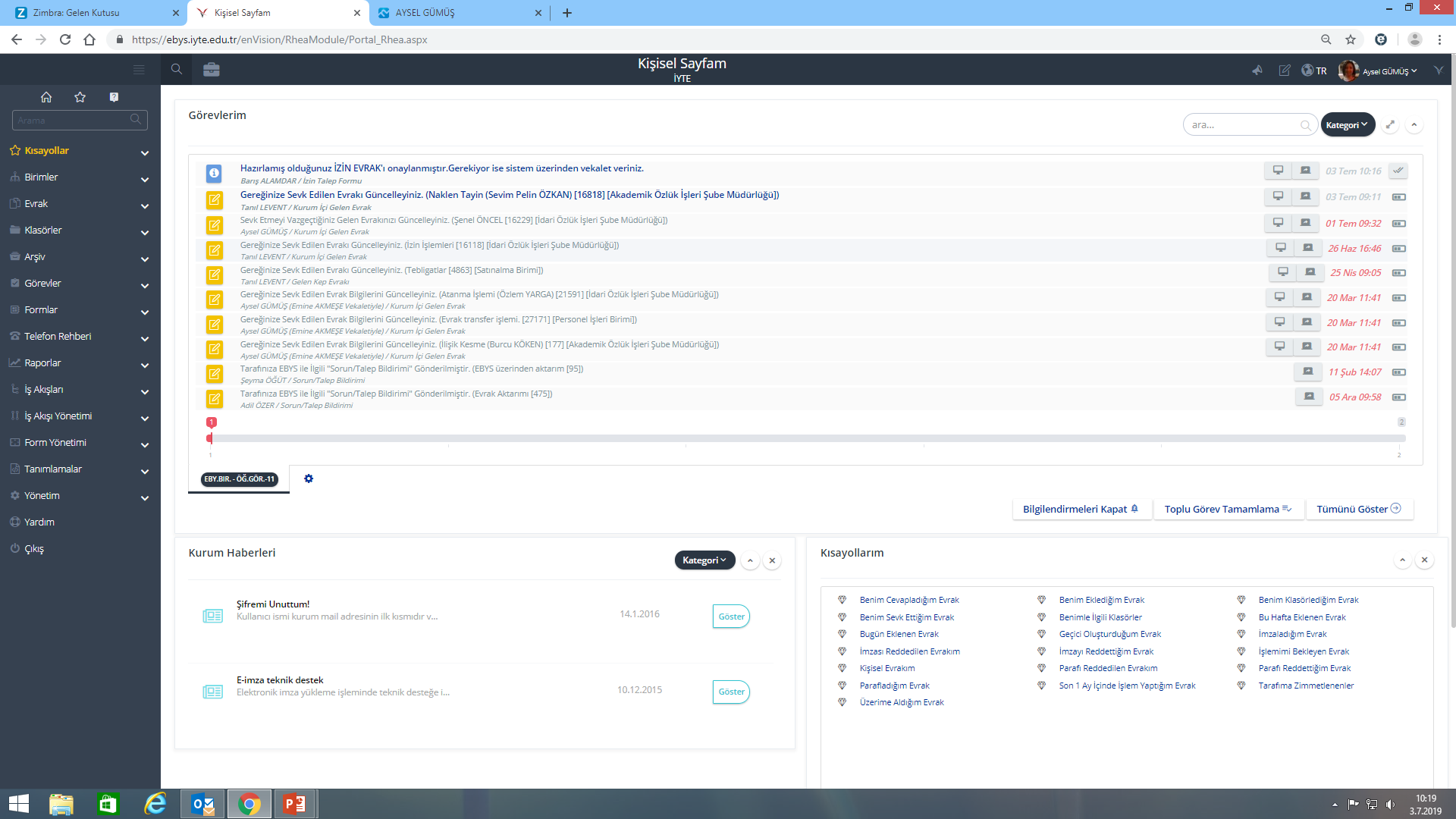